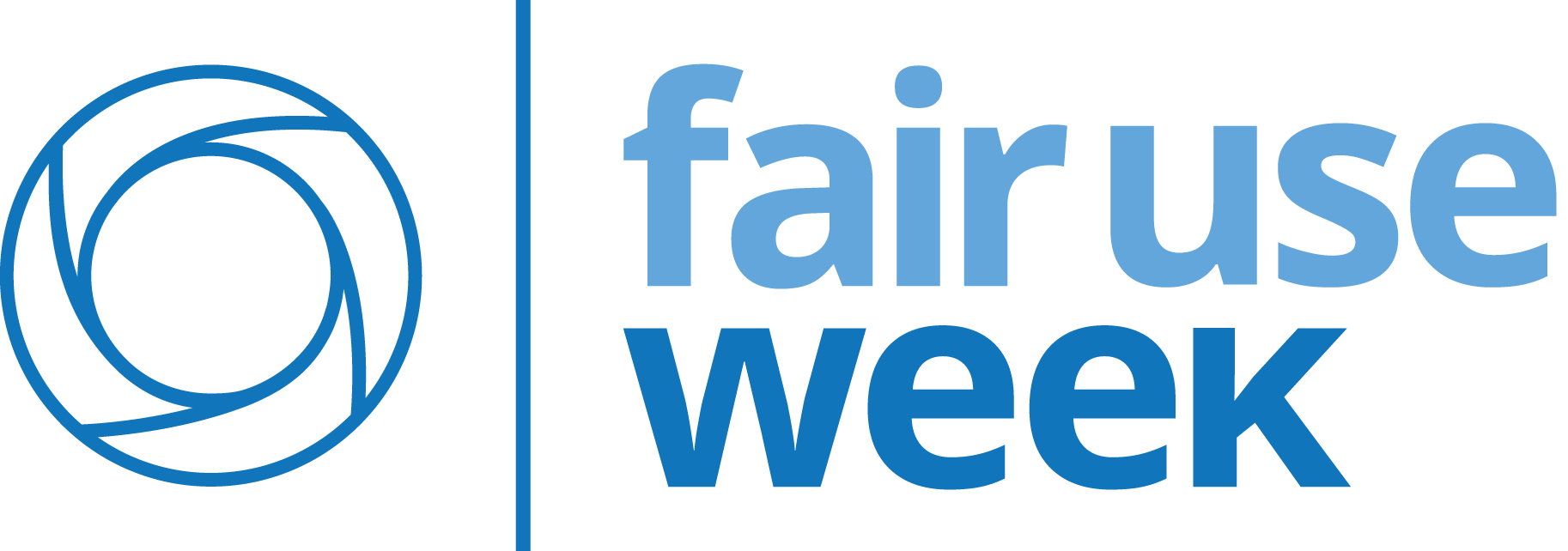 Fair Use: You Be The Judge
February 24, 2017
Ana Enriquez
This presentation was prepared by Ana Enriquez in February 2017.  
It is licensed under the Creative Commons CC-BY 4.0 International License.
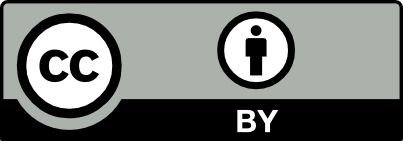 Winter Copyright Workshops
January 19: What Copyright Covers
February 7: Online Discussion: Copyright Basics

Fair Use Week
February 20: Copyright for Online Exhibits and Digital Collections
February 22: The Fair Use Factors: Their History and Application
February 24: Fair Use: You Be The Judge

March 7: Online Discussion: Copyright and Course Websites
April 4: Online Discussion: Copyright Permissions
April 17: Copyright and Publishing Contracts
April 19: Copyright and Digital Scholarship

Details: https://www.lib.umich.edu/copyright/presentations
This presentation was prepared by Ana Enriquez in February 2017.  
It is licensed under the Creative Commons CC-BY 4.0 International License.
Today’s slides are available 
At lib.umich.edu/copyright/presentations
Or by emailing Ana at anaenriq@umich.edu
This presentation was prepared by Ana Enriquez in February 2017.  
It is licensed under the Creative Commons CC-BY 4.0 International License.
The Plan
Context
Intro to Fair Use
Cases
Castle Rock (Seinfeld Aptitude Test)
Suntrust Bank (The Wind Done Gone)
Kelly (Image search engine)
Cariou (Appropriation art)
Axanar (Fan film)
This presentation was prepared by Ana Enriquez in February 2017.  
It is licensed under the Creative Commons CC-BY 4.0 International License.
Context
This presentation was prepared by Ana Enriquez in February 2017.
It is licensed under the Creative Commons CC-BY 4.0 International License.
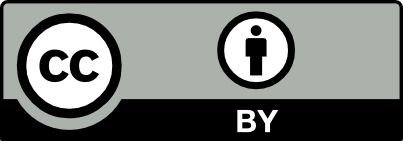 Context: Copyright law
Is the work protected by copyright?
Would your use implicate one of the exclusive rights given to copyright holders?
Who holds the copyright? Have they already made any licenses that would permit your use?
Do any user’s rights, such as fair use, apply?
This presentation was prepared by Ana Enriquez in February 2017.
It is licensed under the Creative Commons CC-BY 4.0 International License.
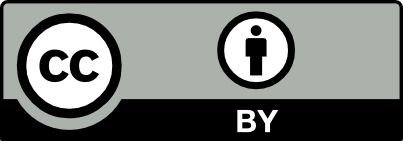 If no user’s rights apply
Get a license.
Use a different work.
Change how you plan to use the work so you can take advantage of an exception, such as fair use.
This presentation was prepared by Ana Enriquez in February 2017.
It is licensed under the Creative Commons CC-BY 4.0 International License.
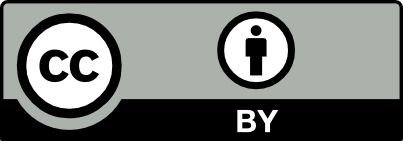 Intro to Fair Use
This presentation was prepared by Ana Enriquez in February 2017.
It is licensed under the Creative Commons CC-BY 4.0 International License.
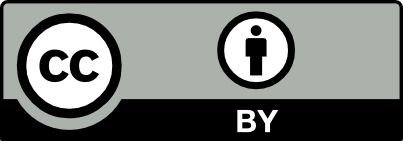 Fair Use Statute
Notwithstanding the provisions of sections 106 and 106A, the fair use of a copyrighted work, including such use by reproduction in copies or phonorecords or by any other means specified by that section, for purposes such as criticism, comment, news reporting, teaching (including multiple copies for classroom use), scholarship, or research, is not an infringement of copyright. In determining whether the use made of a work in any particular case is a fair use the factors to be considered shall include— 
the purpose and character of the use, including whether such use is of a commercial nature or is for nonprofit educational purposes;
the nature of the copyrighted work;
the amount and substantiality of the portion used in relation to the copyrighted work as a whole; and
the effect of the use upon the potential market for or value of the copyrighted work.
The fact that a work is unpublished shall not itself bar a finding of fair use if such finding is made upon consideration of all the above factors.
This presentation was prepared by Ana Enriquez in February 2017.
It is licensed under the Creative Commons CC-BY 4.0 International License.
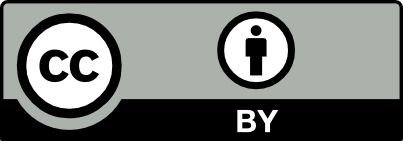 Illustrative Purposes
“purposes such as criticism, comment, news reporting, teaching (including multiple copies for classroom use), scholarship, or research”
Favorable to academic uses, but difficult to apply.
This presentation was prepared by Ana Enriquez in February 2017.
It is licensed under the Creative Commons CC-BY 4.0 International License.
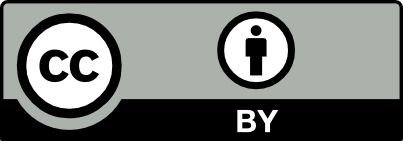 The Four Fair Use Factors
purpose and character
transformativeness, commerciality, bad faith, illustrative purposes (including education)
nature of the copyrighted work
creative/factual, unpublished
amount and substantiality of the portion used
amount, “heart of the work,” necessary to purpose
effect on the market
substitute/complement
This presentation was prepared by Ana Enriquez in February 2017.
It is licensed under the Creative Commons CC-BY 4.0 International License.
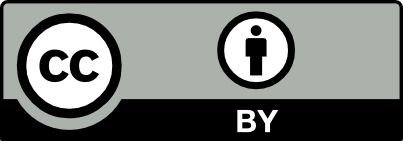 Castle Rock v. CarolSecond Circuit1998
This presentation was prepared by Ana Enriquez in February 2017.
It is licensed under the Creative Commons CC-BY 4.0 International License.
Facts of Castle Rock
Defendants released The Seinfeld Aptitude Test, which contained 643 trivia questions about the TV show Seinfeld.
“Seinfeld's audience grew after publication of The SAT, and Castle Rock has evidenced no interest in publishing Seinfeld trivia quiz books and only minimal interest in publishing Seinfeld-related books.”
The author said she was trying to “capture Seinfeld's flavor in quiz book fashion.”
This presentation was prepared by Ana Enriquez in February 2017.
It is licensed under the Creative Commons CC-BY 4.0 International License.
Back Cover of SAT
“If you think you know the answers - and really keep track of Seinfeld minutiae - challenge yourself and your friends with these 550 trivia questions and 10 extra matching quizzes. . . . So twist open a Snapple, double-dip a chip, and open this book to satisfy your between-episode cravings.”
This presentation was prepared by Ana Enriquez in February 2017.
It is licensed under the Creative Commons CC-BY 4.0 International License.
The Four Fair Use Factors
purpose and character
transformativeness, commerciality, bad faith, illustrative purposes (including education)
nature of the copyrighted work
creative/factual, unpublished
amount and substantiality of the portion used
amount, “heart of the work,” necessary to purpose
effect on the market
substitute/complement
This presentation was prepared by Ana Enriquez in February 2017.
It is licensed under the Creative Commons CC-BY 4.0 International License.
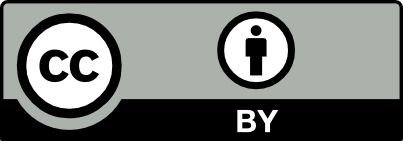 Outcome of First Factor
Purpose and character:
Commerciality not that important
Lack of transformativeness weighed heavily against fair use
This presentation was prepared by Ana Enriquez in February 2017.
It is licensed under the Creative Commons CC-BY 4.0 International License.
Outcome of Second Factor
Nature of the copyrighted work:
Creative nature weighed against fair use
This presentation was prepared by Ana Enriquez in February 2017.
It is licensed under the Creative Commons CC-BY 4.0 International License.
Outcome of Third Factor
Amount and substantiality:
Book used more of the TV show than would have been necessary for criticism alone.
This presentation was prepared by Ana Enriquez in February 2017.
It is licensed under the Creative Commons CC-BY 4.0 International License.
Outcome of Fourth Factor
Market effect:
Rightsholder can choose not to license for non-transformative use.
This presentation was prepared by Ana Enriquez in February 2017.
It is licensed under the Creative Commons CC-BY 4.0 International License.
Overall Outcome
Not fair use
This presentation was prepared by Ana Enriquez in February 2017.
It is licensed under the Creative Commons CC-BY 4.0 International License.
Suntrust Bank v. Houghton MifflinEleventh Circuit2001
This presentation was prepared by Ana Enriquez in February 2017.
It is licensed under the Creative Commons CC-BY 4.0 International License.
Facts of Suntrust Bank
Alice Randall wrote, and Houghton Mifflin published, The Wind Done Gone, a critical parody of Gone with the Wind.
The foreword of TWDG explicitly mentions GWTW.
TWDG copies both characters and plot elements from GWTW.
GWTW is a third-person epic. TWDG is a first-person memoir from the perspective of Cynara, the half-sister of GWTW’s protagonist Scarlett O’Hara.
This presentation was prepared by Ana Enriquez in February 2017.
It is licensed under the Creative Commons CC-BY 4.0 International License.
The Four Fair Use Factors
purpose and character
transformativeness, commerciality, bad faith, illustrative purposes (including education)
nature of the copyrighted work
creative/factual, unpublished
amount and substantiality of the portion used
amount, “heart of the work,” necessary to purpose
effect on the market
substitute/complement
This presentation was prepared by Ana Enriquez in February 2017.
It is licensed under the Creative Commons CC-BY 4.0 International License.
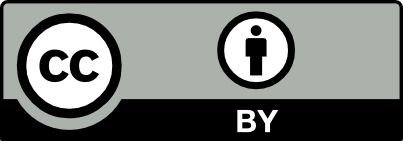 Outcome of First Factor
Purpose and character:
Published for profit, which weighed against fair use
Highly transformative, which overshadowed profit motive
Critical purpose
This presentation was prepared by Ana Enriquez in February 2017.
It is licensed under the Creative Commons CC-BY 4.0 International License.
Outcome of Second Factor
Nature of the copyrighted work:
Original work was highly creative, but that weighs less in a parody case
This presentation was prepared by Ana Enriquez in February 2017.
It is licensed under the Creative Commons CC-BY 4.0 International License.
Outcome of Third Factor
Amount and substantiality:
Parodies are entitled to copy more because they need to “conjure up” the original.
The court left this factor undecided. (This opinion comes from a preliminary ruling.)
This presentation was prepared by Ana Enriquez in February 2017.
It is licensed under the Creative Commons CC-BY 4.0 International License.
Outcome of Fourth Factor
Market effect:
The Wind Done Gone is unlikely to serve as a market substitute for Gone with the Wind.
This presentation was prepared by Ana Enriquez in February 2017.
It is licensed under the Creative Commons CC-BY 4.0 International License.
Overall Outcome
Fair use
This presentation was prepared by Ana Enriquez in February 2017.
It is licensed under the Creative Commons CC-BY 4.0 International License.
Kelly v. Arriba SoftNinth Circuit2003
This presentation was prepared by Ana Enriquez in February 2017.
It is licensed under the Creative Commons CC-BY 4.0 International License.
Facts of Kelly
Leslie Kelly, a professional photographer, put some of his photos on a website.
Arriba Soft, which developed an early image search engine, copied Kelly’s photos into its image index and served up thumbnails of them in response to queries from users.
This presentation was prepared by Ana Enriquez in February 2017.
It is licensed under the Creative Commons CC-BY 4.0 International License.
The Four Fair Use Factors
purpose and character
transformativeness, commerciality, bad faith, illustrative purposes (including education)
nature of the copyrighted work
creative/factual, unpublished
amount and substantiality of the portion used
amount, “heart of the work,” necessary to purpose
effect on the market
substitute/complement
This presentation was prepared by Ana Enriquez in February 2017.
It is licensed under the Creative Commons CC-BY 4.0 International License.
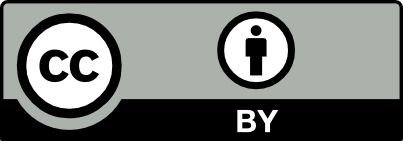 Outcome of First Factor
Purpose and character:
Transformative use
This presentation was prepared by Ana Enriquez in February 2017.
It is licensed under the Creative Commons CC-BY 4.0 International License.
Outcome of Second Factor
Nature of the copyrighted work:
Photos were creative, but Arriba Soft’s use of them was “unrelated to any aesthetic purpose”
This presentation was prepared by Ana Enriquez in February 2017.
It is licensed under the Creative Commons CC-BY 4.0 International License.
Outcome of Third Factor
Amount and substantiality:
Arriba Soft displayed low resolution thumbnail images rather than full-size ones.
This presentation was prepared by Ana Enriquez in February 2017.
It is licensed under the Creative Commons CC-BY 4.0 International License.
Outcome of Fourth Factor
Market effect:
The thumbnails did not harm the market for or value of Kelly’s photos.
This presentation was prepared by Ana Enriquez in February 2017.
It is licensed under the Creative Commons CC-BY 4.0 International License.
Overall Outcome
Fair use
This presentation was prepared by Ana Enriquez in February 2017.
It is licensed under the Creative Commons CC-BY 4.0 International License.
Cariou v. Prince Second Circuit2013
This presentation was prepared by Ana Enriquez in February 2017.
It is licensed under the Creative Commons CC-BY 4.0 International License.
Facts of Cariou (from opinion)
“Cariou is a professional photographer who, over the course of six years in the mid-1990s, lived and worked among Rastafarians in Jamaica. The relationships that Cariou developed with them allowed him to take a series of portraits and landscape photographs that Cariou published in 2000 in a book titled Yes Rasta. As Cariou testified, Yes Rasta is ‘extreme classical photography [and] portraiture,’ and he did not ‘want that book to look pop culture at all.’”
This presentation was prepared by Ana Enriquez in February 2017.
It is licensed under the Creative Commons CC-BY 4.0 International License.
Facts of Cariou (from opinion)
“Cariou's publisher, PowerHouse Books, Inc., printed 7,000 copies of Yes Rasta, in a single printing. Like many, if not most, such works, the book enjoyed limited commercial success. The book is currently out of print. As of January 2010, PowerHouse had sold 5,791 copies, over sixty percent of which sold below the suggested retail price of sixty dollars. PowerHouse has paid Cariou, who holds the copyrights to the Yes Rasta photographs, just over $8,000 from sales of the book. Except for a handful of private sales to personal acquaintances, he has never sold or licensed the individual photographs.”
This presentation was prepared by Ana Enriquez in February 2017.
It is licensed under the Creative Commons CC-BY 4.0 International License.
Facts of Cariou (from opinion)
“Prince is a well-known appropriation artist. . . . [He] first came across a copy of Yes Rasta in a bookstore in St. Barth's in 2005. Between December 2007 and February 2008, Prince had a show at the Eden Rock hotel in St. Barth's that included a collage, titled Canal Zone (2007), comprising 35 photographs torn out of Yes Rasta and pinned to a piece of plywood. Prince altered those photographs significantly, by among other things painting ‘lozenges’ over their subjects' facial features and using only portions of some of the images.”
This presentation was prepared by Ana Enriquez in February 2017.
It is licensed under the Creative Commons CC-BY 4.0 International License.
Facts of Cariou (from opinion)
“In June 2008, Prince purchased three additional copies of Yes Rasta. He went on to create thirty additional artworks in the Canal Zone series, twenty-nine of which incorporated partial or whole images from Yes Rasta. The portions of Yes Rasta photographs used, and the amount of each artwork that they constitute, vary significantly from piece to piece. In certain works, such as James Brown Disco Ball, Prince affixed headshots from Yes Rasta onto other appropriated images, all of which Prince placed on a canvas that he had painted. In these, Cariou's work is almost entirely obscured. The Prince artworks also incorporate photographs that have been enlarged or tinted, and incorporate photographs appropriated from artists other than Cariou as well.”
This presentation was prepared by Ana Enriquez in February 2017.
It is licensed under the Creative Commons CC-BY 4.0 International License.
Facts of Cariou (from opinion)
“Yes Rasta is a book of photographs measuring approximately 9.5′′ × 12′′. Prince's artworks, in contrast, comprise inkjet printing and acrylic paint, as well as pasted-on elements, and are several times that size. For instance, Graduation measures 72 3/4′′ × 52 1/2′′ and James Brown Disco Ball 100 1/2′′ × 104 1/2′′. The smallest of the Prince artworks measures 40′′ × 30′′, or approximately ten times as large as each page of Yes Rasta.”
This presentation was prepared by Ana Enriquez in February 2017.
It is licensed under the Creative Commons CC-BY 4.0 International License.
The Four Fair Use Factors
purpose and character
transformativeness, commerciality, bad faith, illustrative purposes (including education)
nature of the copyrighted work
creative/factual, unpublished
amount and substantiality of the portion used
amount, “heart of the work,” necessary to purpose
effect on the market
substitute/complement
This presentation was prepared by Ana Enriquez in February 2017.
It is licensed under the Creative Commons CC-BY 4.0 International License.
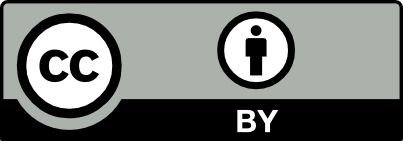 Outcome of First Factor
Purpose and character:
Transformative use: “composition, presentation, scale, color palette, and media are fundamentally different and new compared to the photographs, as is the expressive nature of [defendant’s] work.”
This presentation was prepared by Ana Enriquez in February 2017.
It is licensed under the Creative Commons CC-BY 4.0 International License.
Outcome of Second Factor
Nature of the copyrighted work:
Creative, but that is “of limited usefulness” when it’s used transformatively
This presentation was prepared by Ana Enriquez in February 2017.
It is licensed under the Creative Commons CC-BY 4.0 International License.
Outcome of Third Factor
Amount and substantiality:
Used key portions, but that was OK for the works used transformatively.
This presentation was prepared by Ana Enriquez in February 2017.
It is licensed under the Creative Commons CC-BY 4.0 International License.
Outcome of Fourth Factor
Market effect:
No evidence that Prince’s works “usurped” the market for Cariou’s.
This presentation was prepared by Ana Enriquez in February 2017.
It is licensed under the Creative Commons CC-BY 4.0 International License.
Overall Outcome
Fair use for 25 out of 30 works
This presentation was prepared by Ana Enriquez in February 2017.
It is licensed under the Creative Commons CC-BY 4.0 International License.
Paramount v. AxanarCentral District of California2017
This presentation was prepared by Ana Enriquez in February 2017.
It is licensed under the Creative Commons CC-BY 4.0 International License.
Facts of Axanar
Defendants produced a 21-minute film about Garth of Izar, a character who appeared in one episode of Star Trek: The Original Series.
The defendants also wrote a script for a feature-length movie and released a scene from it.
This presentation was prepared by Ana Enriquez in February 2017.
It is licensed under the Creative Commons CC-BY 4.0 International License.
The Four Fair Use Factors
purpose and character
transformativeness, commerciality, bad faith, illustrative purposes (including education)
nature of the copyrighted work
creative/factual, unpublished
amount and substantiality of the portion used
amount, “heart of the work,” necessary to purpose
effect on the market
substitute/complement
This presentation was prepared by Ana Enriquez in February 2017.
It is licensed under the Creative Commons CC-BY 4.0 International License.
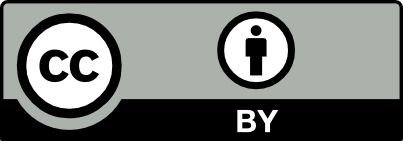 Outcome of First Factor
Purpose and character:
Not transformative, not a parody
Use was considered commercial because defendants didn’t pay a license fee and the short film was intended to help raise money for the feature-length one
This presentation was prepared by Ana Enriquez in February 2017.
It is licensed under the Creative Commons CC-BY 4.0 International License.
Outcome of Second Factor
Nature of the copyrighted work:
Creative
This presentation was prepared by Ana Enriquez in February 2017.
It is licensed under the Creative Commons CC-BY 4.0 International License.
Outcome of Third Factor
Amount and substantiality:
Difficult to quantify the amount used, but Star Trek “pervaded” the film and script
This presentation was prepared by Ana Enriquez in February 2017.
It is licensed under the Creative Commons CC-BY 4.0 International License.
Outcome of Fourth Factor
Market effect:
If the defendants’ conduct became widespread it would harm the market.
Prequels are typically licensed.
This presentation was prepared by Ana Enriquez in February 2017.
It is licensed under the Creative Commons CC-BY 4.0 International License.
Overall Outcome
Not fair use
This presentation was prepared by Ana Enriquez in February 2017.
It is licensed under the Creative Commons CC-BY 4.0 International License.
Questions?
This presentation was prepared by Ana Enriquez in February 2017.
It is licensed under the Creative Commons CC-BY 4.0 International License.